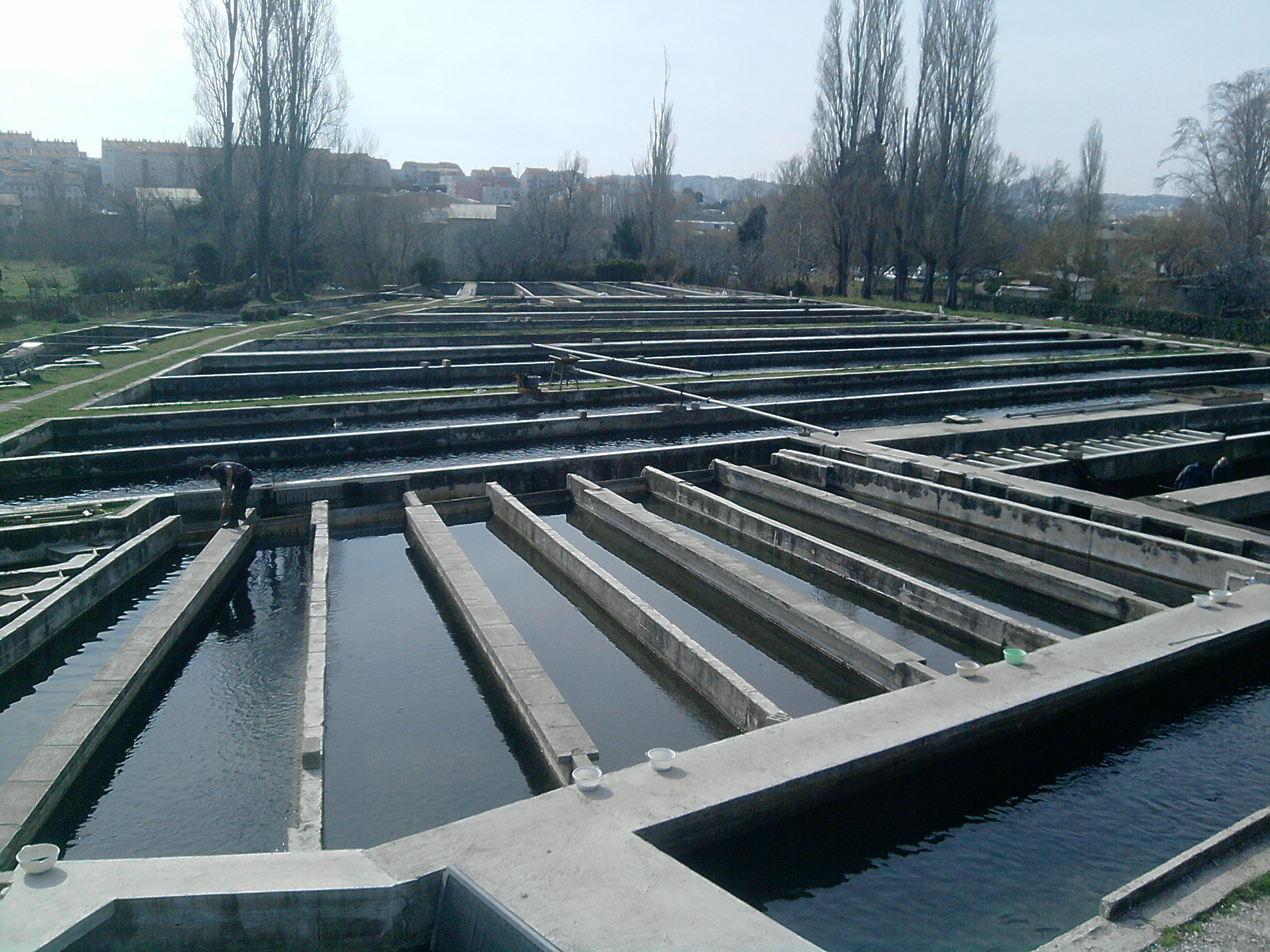 RIBOGOJILIŠTE KALIFORNIJSKE PASTRVE JADRO   (SOLIN)
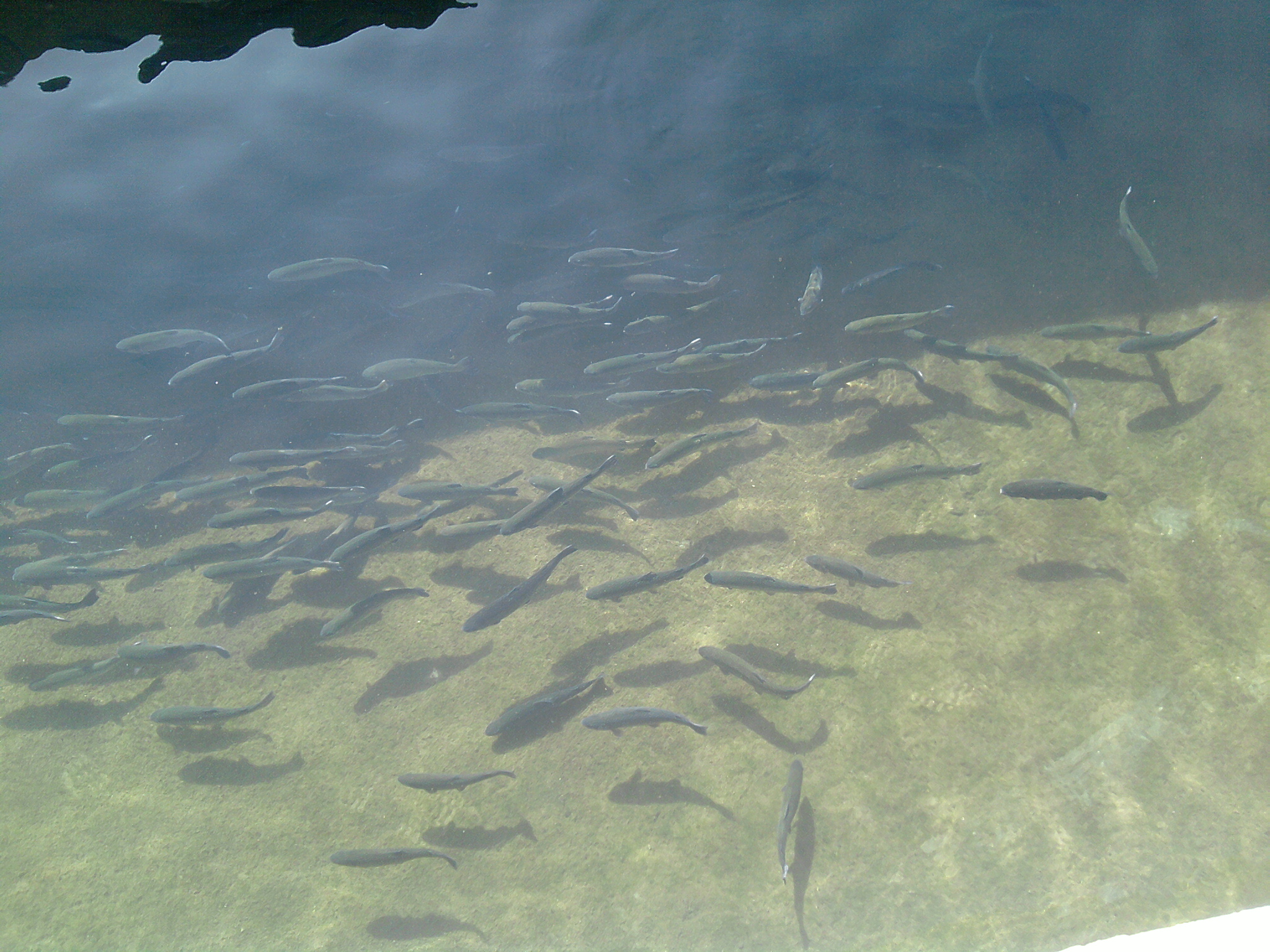 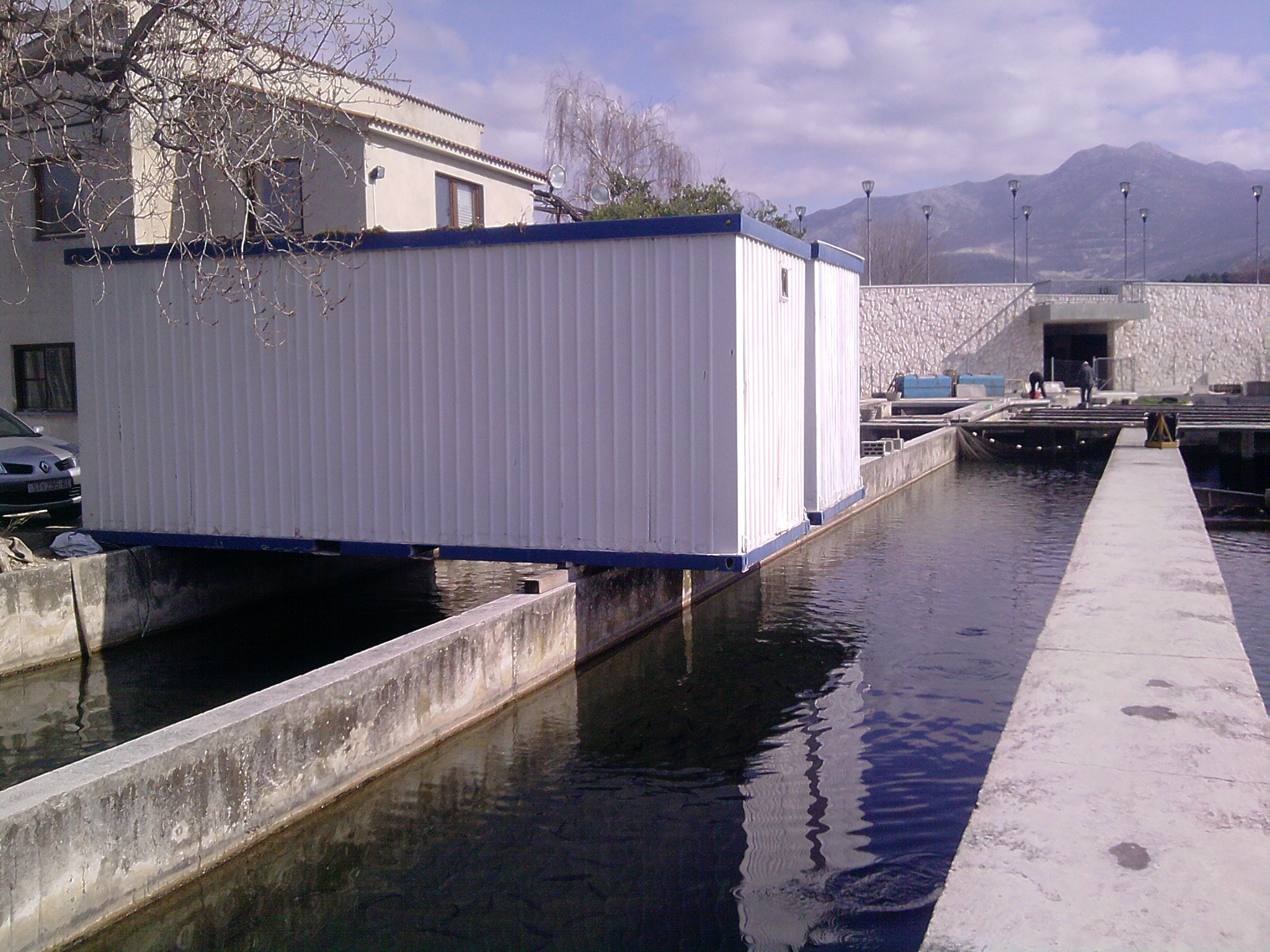 UVOD U RIBOGOJILIŠTE
Na početku ribogojilišta su bazeni sa ovogodišnjom i prošlogodišnjom mlađi, temperatura zimi je 13 do 14 stupnjeva ,a ljeti 16 do 17 stupnjeva.Protok vode je 1500 litara u sekundi. Mlađ se liječi, a odrasli rijetko.
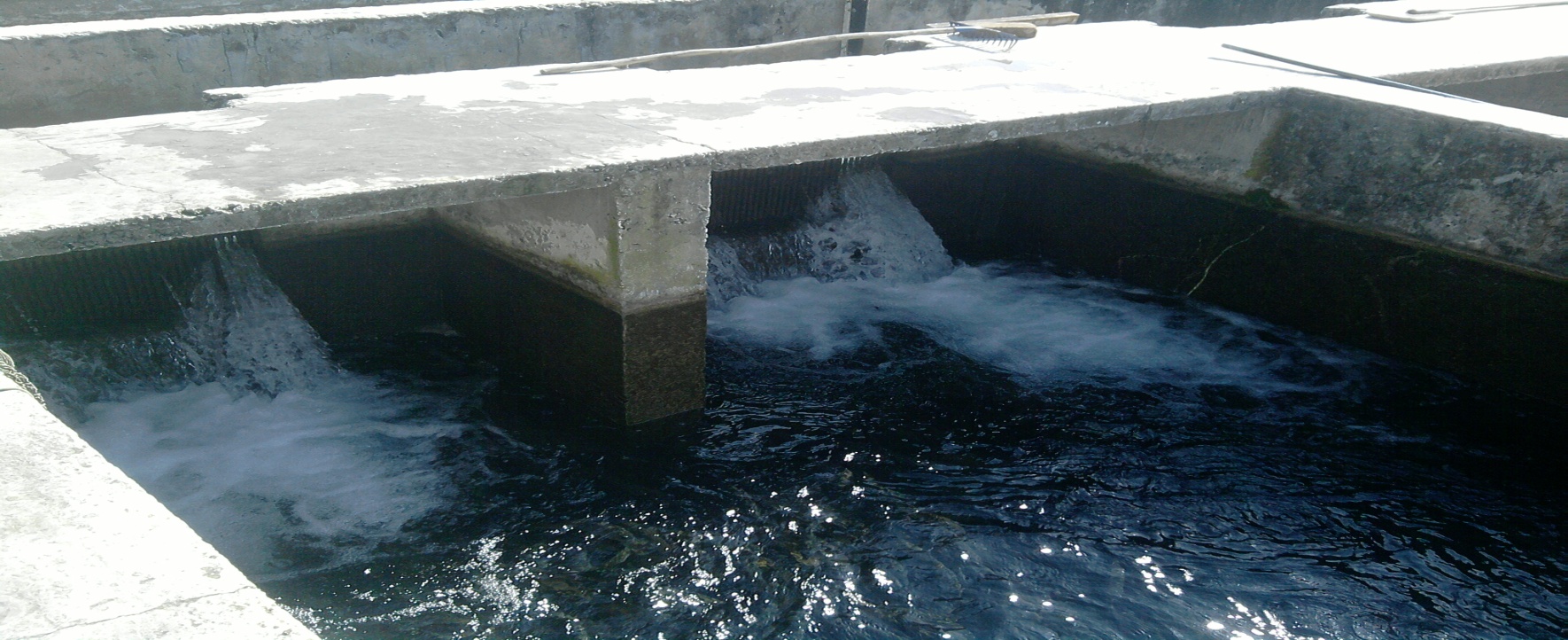 BAKTERIJSKA INFEKCIJA PASTRVE
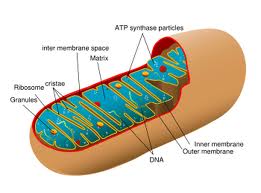 Najčešća infekcija je sa  MYXO bakterijama, te se daje trimetasul kao kupka ili poprskan po hrani.Jedan mužjak je imao na koži saprolegniju-plijesan koja se naselila na njegovu oštećenu kožu zbog loše ljudske manipulacije ribom.
HRANJENJE
Konzumna riba se uzgaja 1-1.5 godinu do veličine 250 grama. Sortiraju se jedanput mjesečno veće od manjih zbog kanibalizma. Veće ribe se hrane 2 puta dnevno; u 7 ujutro i 16 popodne.Daje se 1 posto hrane s obzirom na težinu ribe kao npr. 1% hrane na 6 tona vode, a to je 60/90 kila dnevno.Mesojedi su i stalno su gladni. Na ulazu i izlazu svakog bazena su rešetke koje se mogu začepiti granama ,lišćem ili vrećicama.Sastav hrane: 70% je riblje brašno tj 2/3 , a ostalo je soja, vitamini ,minerali. Uvozi se iz Danske jer je naša hrana puna kostiju glave i škrga što nije dobro.T o je visoko proteinska hrana pa mlađi treba 60% bjelančevina -10% masti ,a odraslima 40% bjelančevina te 20% masti. Hrana se ne daje kad je voda mutna,kod nevere sve polegnu i ne hrane se.
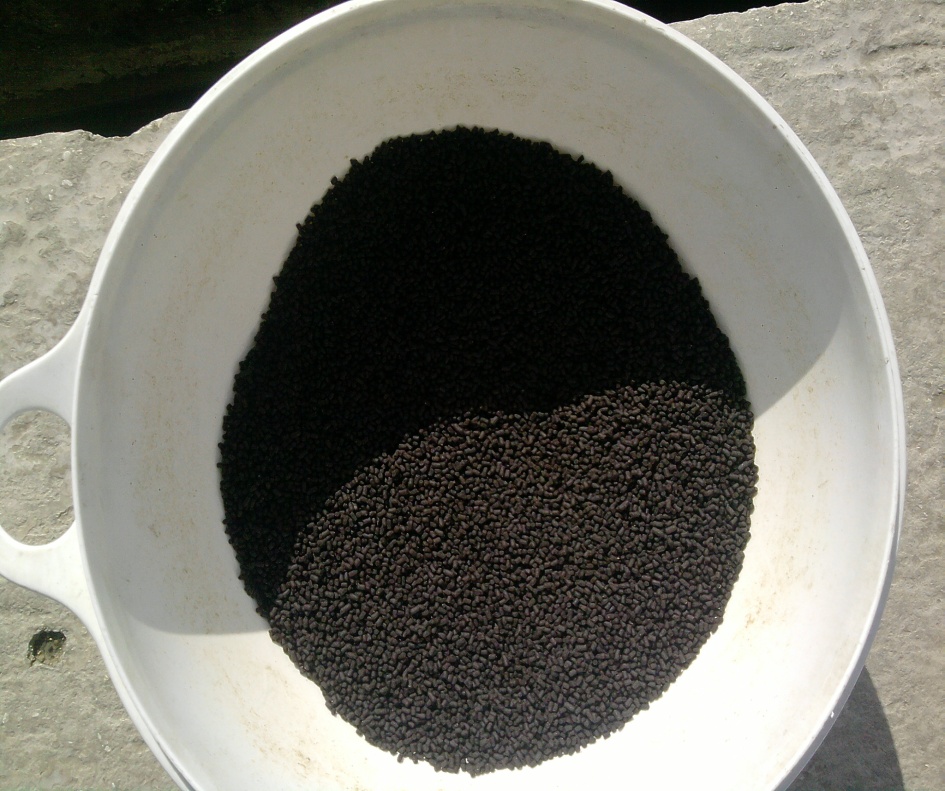 MRIJEST
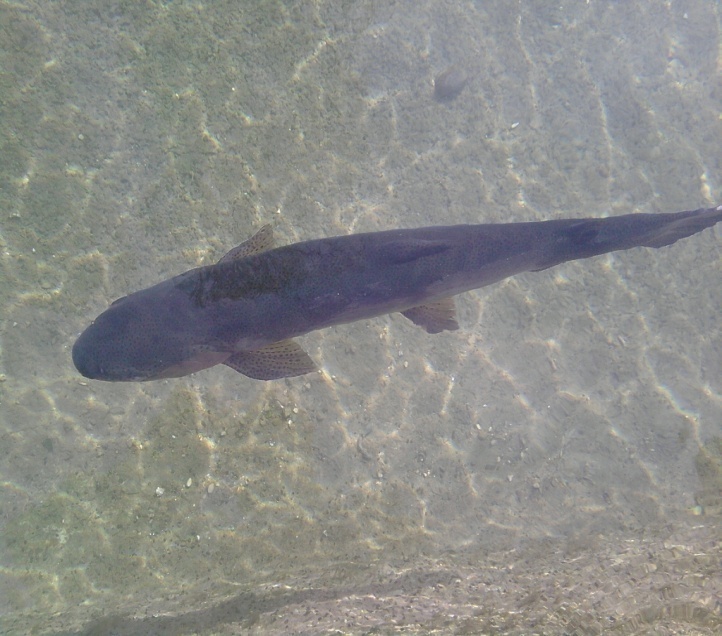 Mrijest počinje sredinom 10. mjeseca i traje do sredine 12. mjeseca.Broj matica je od 2000 do 2500 komada, stare 3-4 godine i teške 3-4 kilograma.Ikra se uzima na bazenima od matica starih 3 godine „masažom trbuha“.Prvo se stavljaju u bazene gdje se odvajaju zrele od nezrelih matica te provjeravamo kloaku.Ako iz nje izlaze spolne stanice riba ide na izmuzivanje. Hipofizacija (hormonalni mrijest kod kalifornijske ne radi jedino kod šarana i lubina).Nekad se pastrva uzgajala na Pantani, tamo su bazeni bili zemljani, a pastrva im je mirisala na more. Mrijest se radi na izvoru Jadra gdje se vrši aeracija oplolđenih jajašaca-ikre. Oplodnja se događa za 5 minuta. Oplođena ikra ide na separaciju to se radi posebnim aparatom koji razlikuje crvenu boju od bijele boje. Prethodno se ikra preljeva bojom i ako je oplođena pocrveni,a ako nije ostaje bijela. Ikra se stavlja u plitke posude, mrtva ikra truli i uništi sve oko sebe te se ručno odvajaju i to traje oko 8 dana. Koristi se sperma jednog mužjaka na ikru od tri ženke.
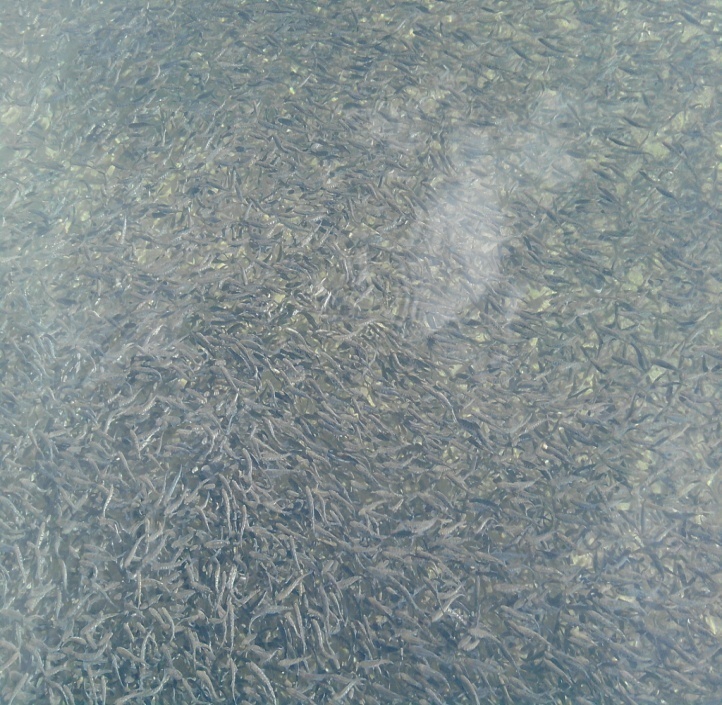 KANIBALIZAM
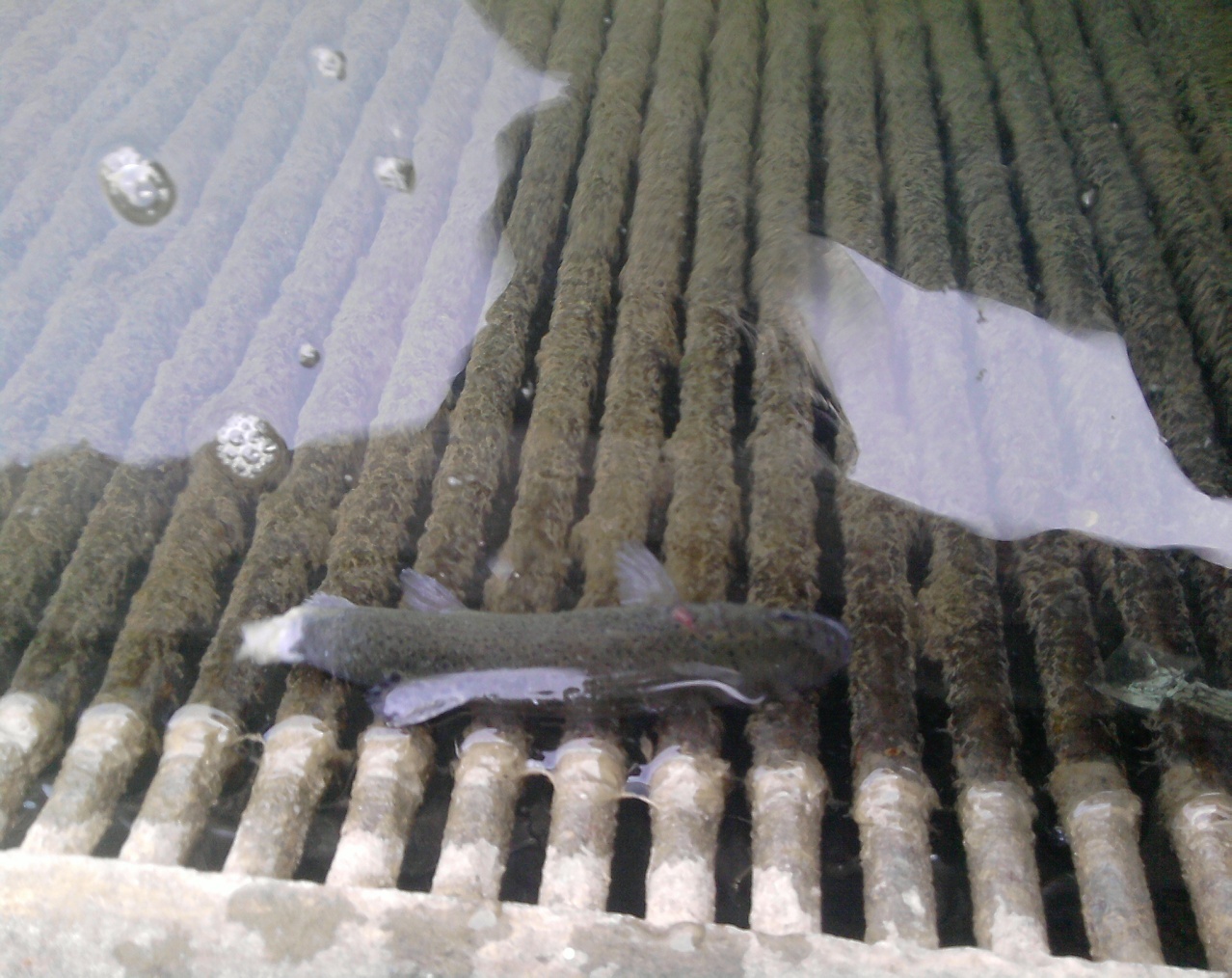 Ribe kao  kanibali mogu pojesti i do 30 svojih manjih riba u skupini. Zato je nužna separacija.
PREGLED PASTRVA
Veterinari iz Vet. stanice Solin dolaze po uzorke pastrva koje pregledavaju na bolesti koje se spriječavaju po Zakonu (moritoring).
UZGOJ
Nakon 12 mjeseci izlovi se prva klasa ribe,a zadnja sa 18 -20 mjeseci.Država daje poticaj od 1.50 kn po kilogramu proizvodnje.Proizvodnja je rizična.Ugibanja su nužna zbog djelovanja bakterija i virusa,oštećenja peraja ,lošeg protoka,ozljeda,pada imuniteta,promjene pH.Kad je povećana kiselost (ispod 7 ) bakterija je previše. Najteže je kroz 3.-5. mjeseca kad se javlja disbalans acidobazne ravnoteže. Male ribice izgledaju kao punoglavci i troše žumanjčanu vrećicu.Velike su s obzirom  na mlađ lubina, koji je tanak poput trepavice i vidi se samo kod loma svjetlosti.Sa 30 dana mlađ dolazi u bazene.
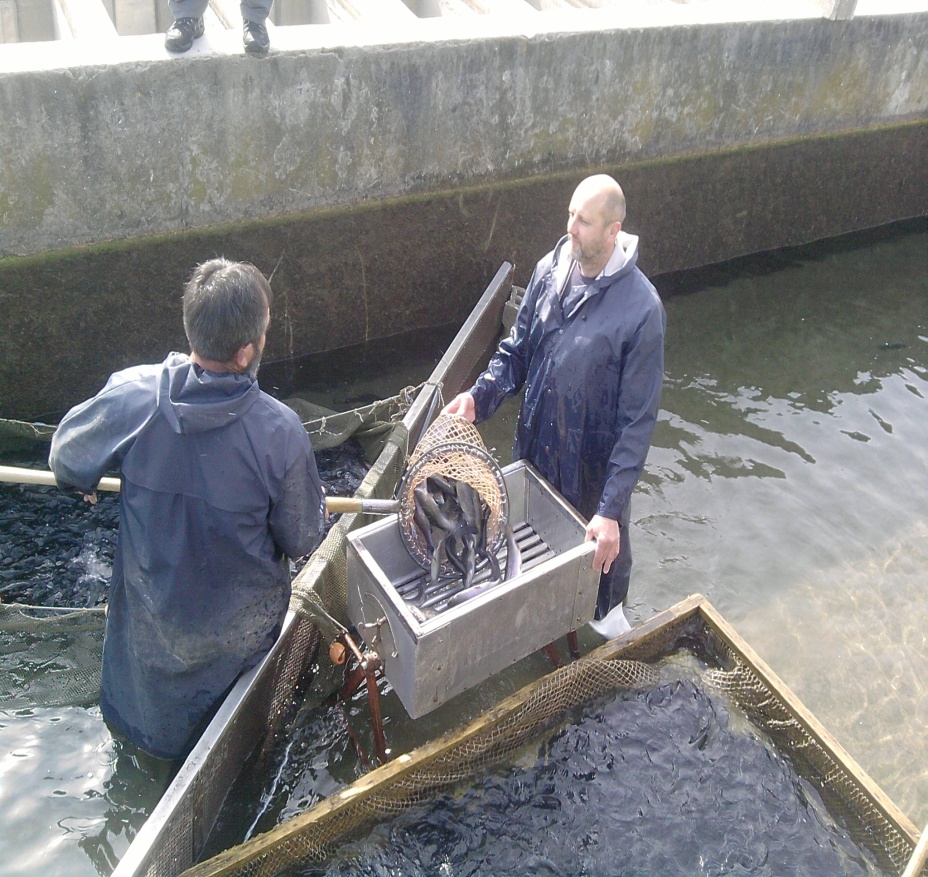 ZAŠTITA OD GALEBOVA I KRIVOLOVA
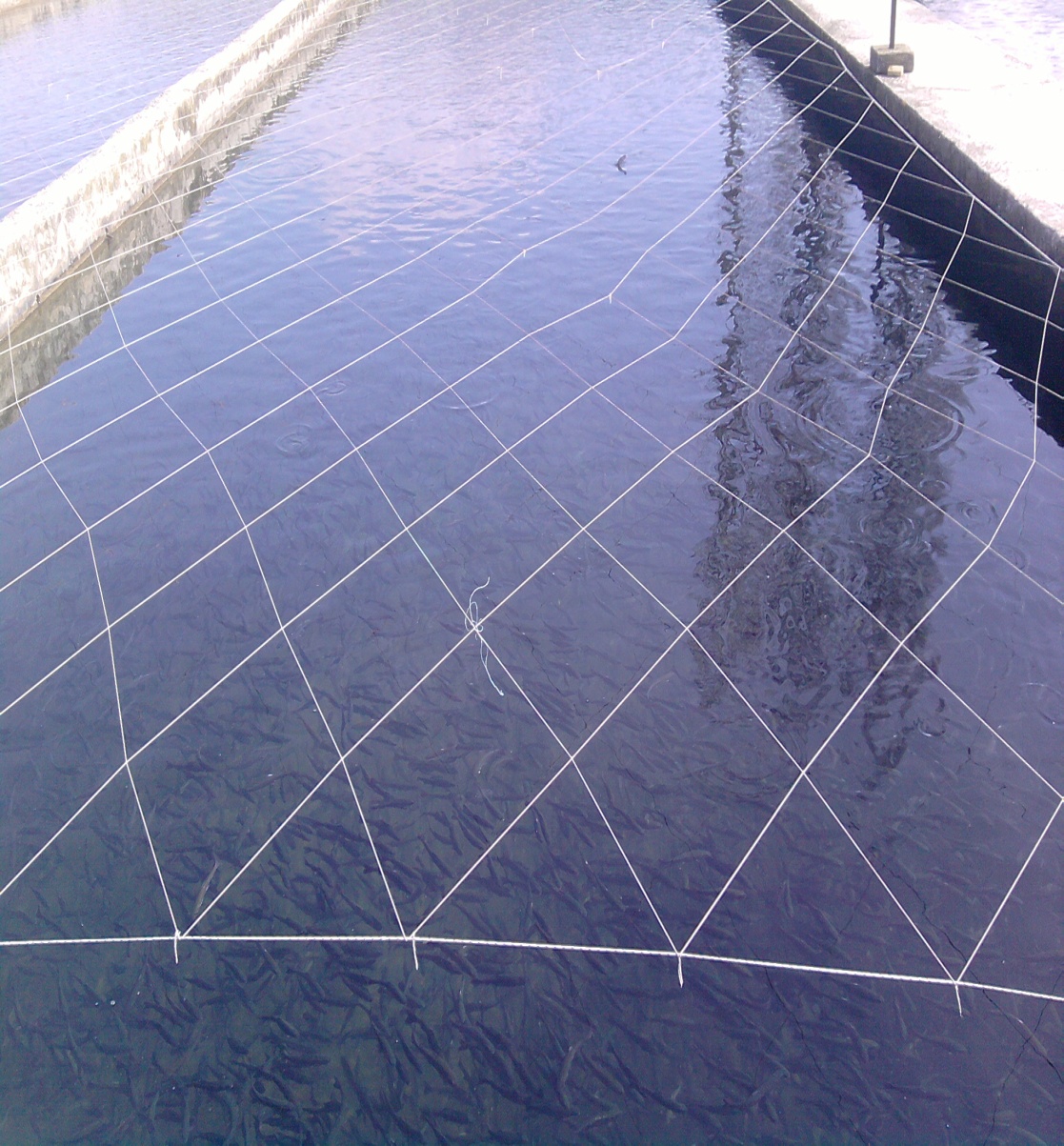 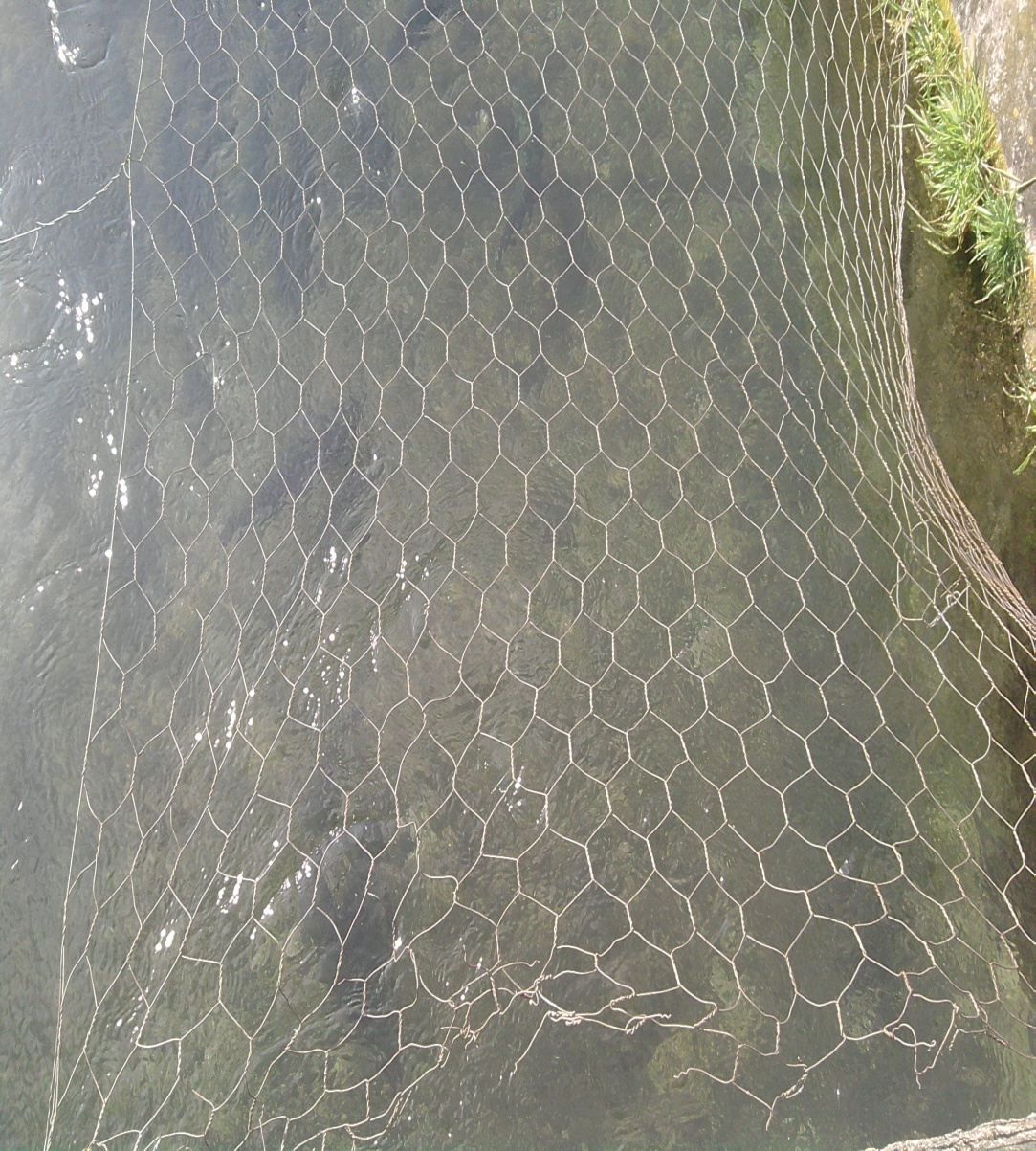 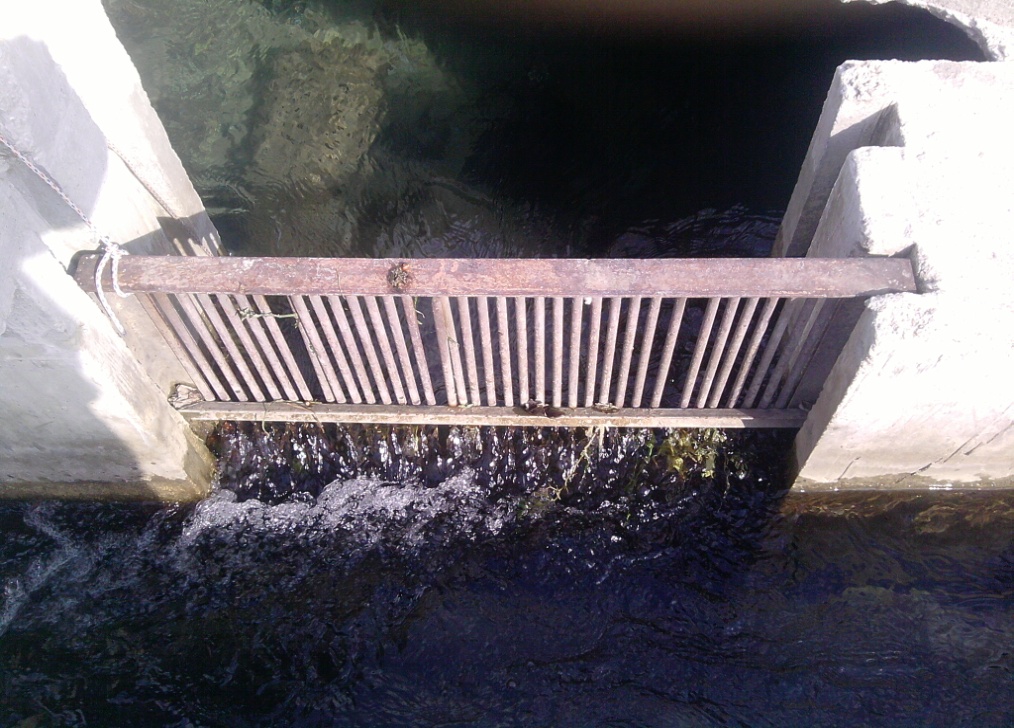 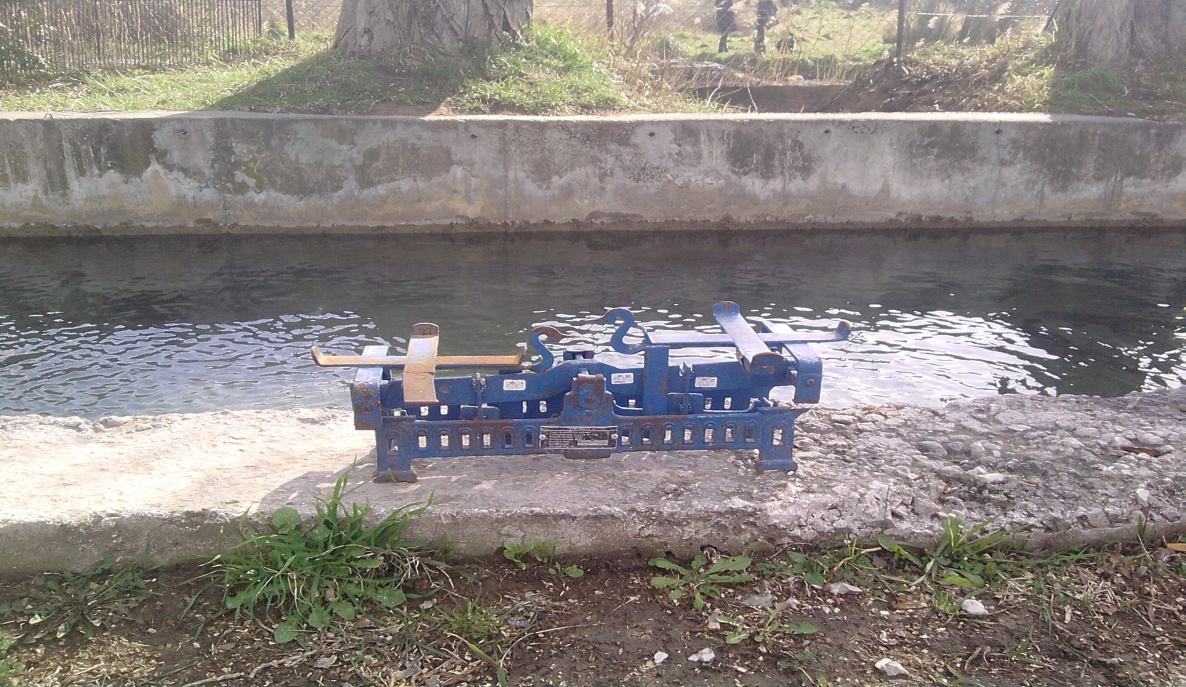 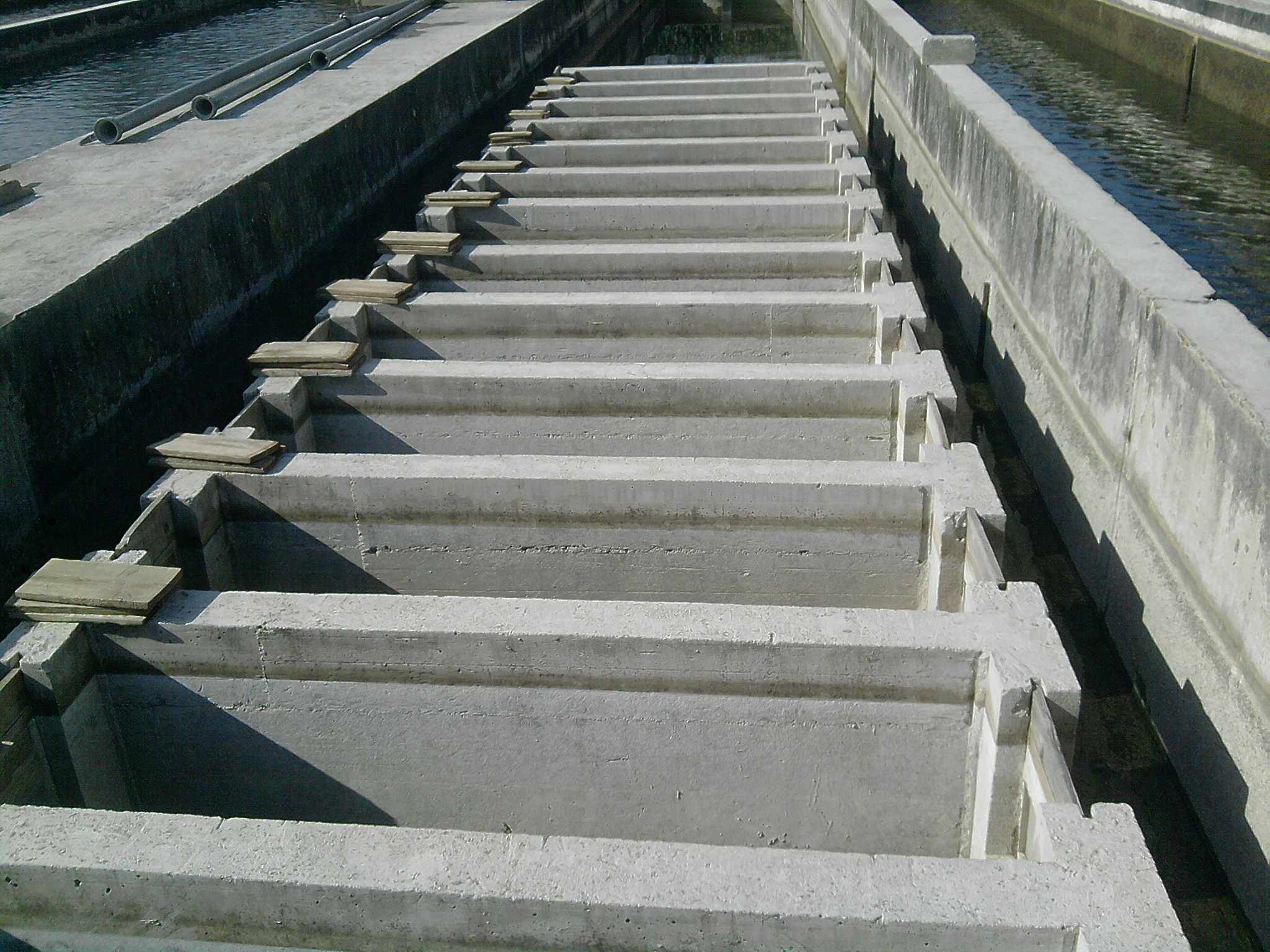 MARKO SMOLJAN
JOSIP GRBAVAC
3.A
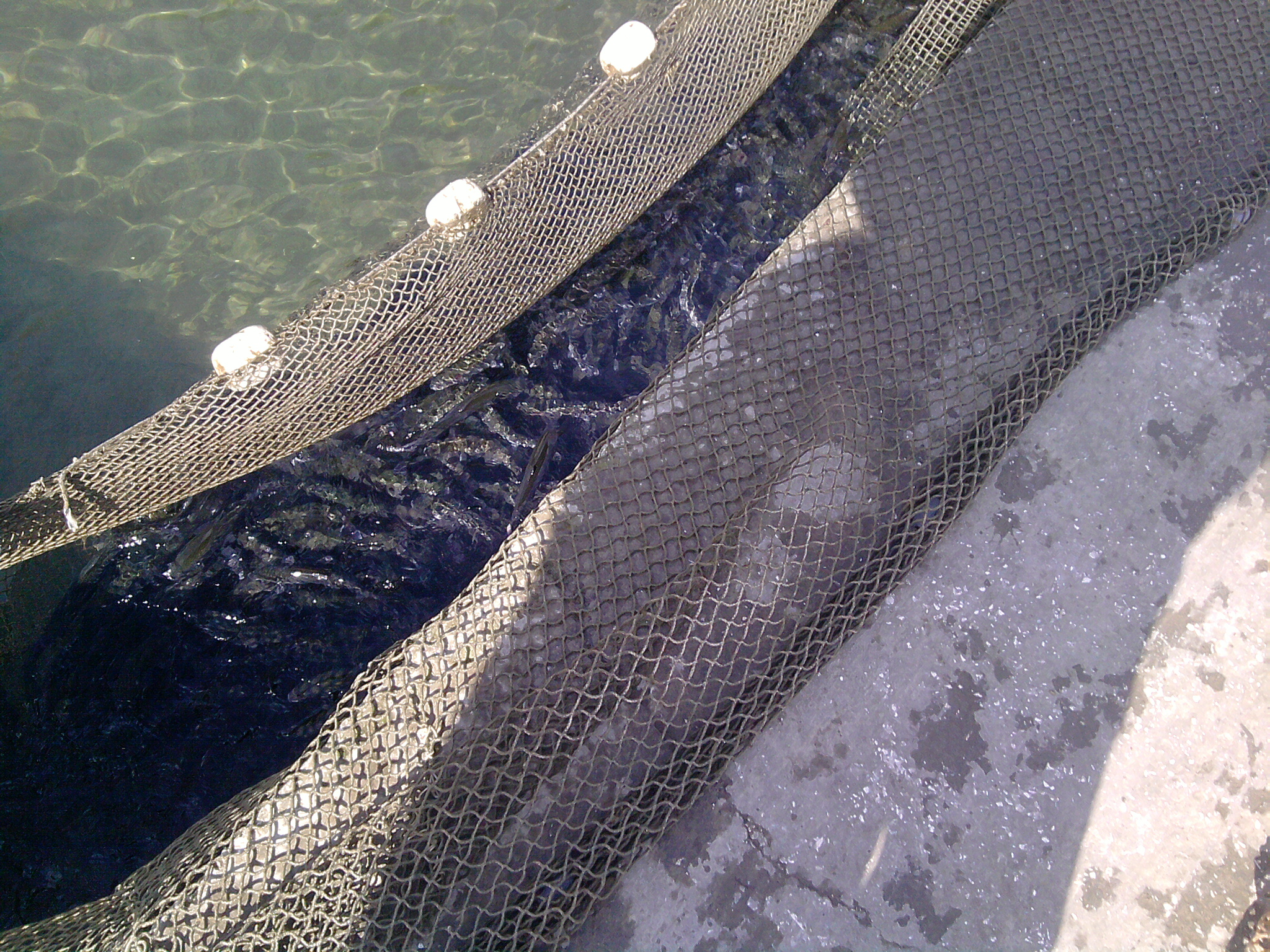